3rd Year Review
May 2024
Tenured and Tenure-Track Faculty (TTTF)
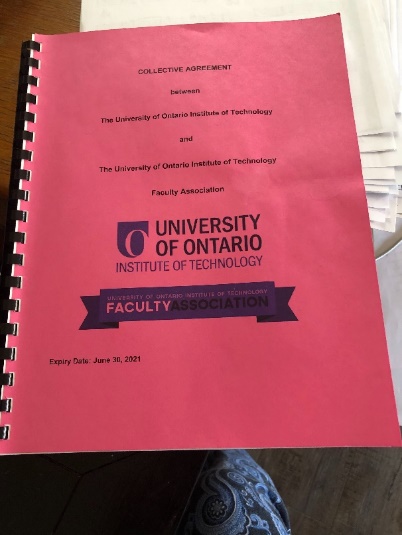 Part 1: The Process
Part 2: Documentation
Current collective agreement
UOITFA
2
Some definitions
Day versus day
Day: business days. Excludes weekends and statutory holidays
day: Monday-Sunday
Academic Year : the twelve months period starting on the first day of the fall term
Appointment Year : from July of one year to June of the next
All correspondence done in writing
In-camera Meetings = private meetings
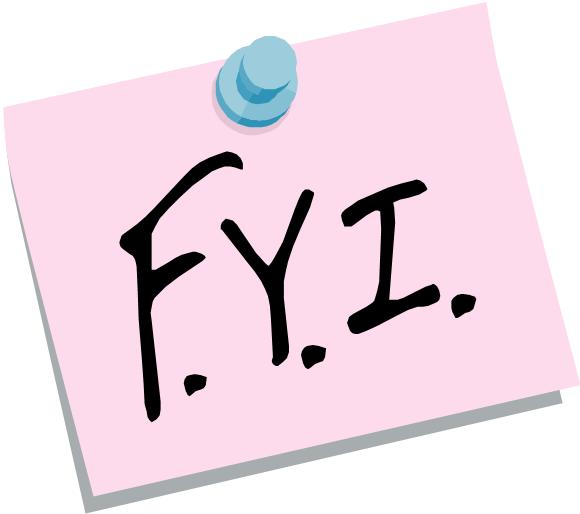 UOITFA
3
[Speaker Notes: Year def’ns]
3rd Year Review Purpose & Criteria
The third year review process gives feedback and advice to tenure-stream Faculty Members at the rank of Assistant Professor on their progress toward satisfying the criteria for tenure in Research, Teaching, and Service as outlined in Article 20.02.

Article 20.02 b Candidates for tenure are assessed on their Research, Teaching, and Service. Persons awarded tenure must show clear promise of continued contribution through a record of: 
i. research activity that includes peer reviewed publication and/or peer recognized creative professional practice; and 
ii. satisfactory performance in Teaching; and 
iii. satisfactory Service.
Article 19.01
4
3rd Year Review – Other Criteria
20.02 a) The award of tenure is a career decision that shall reflect all of the candidate’s academic and professional accomplishments at UOIT and elsewhere prior to the time of the consideration of tenure
20.02 c) The availability of resources provided by the Employer, and the candidate’s workload as per Article 16, shall be taken into account when assessing Research, Teaching, and Service
20.02 d) Evidence of Teaching and Research varies among the disciplines. Committees shall recognize this variation when assessing evidence required by the Agreement and shall give consideration to both quantitative, qualitative and/or mixed methodologies as appropriate to the discipline
20.02 e) As the University is an equal opportunity Employer, careful consideration will be given to candidates from equity seeking groups in accordance with the principles articulated in Letter of Understanding #1 (Employment Equity and Equity, Diversity, Inclusion, Indigenization and Decolonization)
Article 20.02
5
What is Research, Teaching and Service?
6
The Process
UOITFA
7
[Speaker Notes: Timetable, process, materials]
Timing of the Third Year Review
April 1 of the second year (19.02 a): YOU are informed by Dean of review
June 1 (19.02 b): Process starts
June 15 (19.03 b): YOU meet with Dean to discuss timetable, process & materials
documentation gathering & preparation underway by end of 2nd  year
(19.02 c) may elect to postpone to the next cycle for each instance due to
maternity, adoption or parental leave for a year in each instance of birth/adoption
exceptional personal or professional circumstances, with Provost approval
If you have taken a leave of more than one month because of short or long term disability
Article 19.02
8
3rd Year Review Committee- who are they?
Appointed by Dean by June 1
Dean to chair
2 tenured faculty members 
2 tenured faculty members from a faculty of a related discipline;
May contain faculty members from other universities in place of one or both faculty members;
First task for Review Committee: Suggests 3 names for referees
Article 19.03
9
Referees – who are they?
Two referees 
One chosen from 3 names suggested by Review Committee (RC) and YOU each suggest 3 names maximum
One chosen from 3 names suggested by YOU
No external referees required, except in unusual circumstances
On or before Sept 15: YOU meet with Dean to review names of potential referees and agree to select 2 
objections to referees can be made orally and in writing (disclosed only with consent)
Article 19.04c
10
Referees- what they do
Reviews YOUR documentation 
Spend time in classroom (face-to-face and/or online) or, if candidate isn’t Teaching that term, visiting online components
Provide written comments to the Dean on YOUR progress toward satisfying the criteria for tenure
Article 19.04 d
11
[Speaker Notes: d) The selected referees shall be requested by the Dean to provide written comments on the Faculty Member’s progress toward satisfying the criteria for tenure in Research and Teaching, based on the documentation provided by the]
Dean
No later than Sept 15 (19.04 c): Meet with YOU to review referee names and agree to select 2 
oral and written objections can be given (disclosed only with consent)  
No later than October 20 (19.04 f): arrange meeting between YOU and Review Committee (unless YOU deem it unnecessary)
Provide updates on articles, CV etc and ensure that file is complete
Provides to the Review Committee (19.04 f)
written comments from the 2 selected referees on progress towards satisfying tenure criteria
Dean’s assessment progress towards satisfying criteria for tenure  
YOUR documentation as per 19.04 a)
Article 19.04
12
Review Committee (RC) - what they do
Suggests 3 names for referees (19.04 c)
Reviews all documentation (19.04 f) including Official File (except disciplinary letters – 19.04 g)
May ask YOU for additional information (e.g., comments from collaborators, colleagues) (19.05 a)
YOU will be given 5 Days to provide the requested information
Written report to Provost and YOU by December 1 (19.05 c)
Assessment on your satisfactory progress to satisfy criteria for tenure
Provide suggestions on how to satisfy criteria for tenure
Summarizes assessment and documentation
Article 19.05
13
[Speaker Notes: Recall that]
Official Files
Committee has access to your official file (except disciplinary letters)
All material is dated, nothing anonymous, hard copy

Your rights and access to the Official Files
YOU can review your official file with 2 days notice (18.03)
In Provost office:  email provost@ontariotechu.ca 
Read Article 18 of CA before you go.
No material removed, except by mutual consent from YOU and your Dean
Not available to a 3rd party without YOUR consent (unless 18.03c)
Article 18
14
Official Files – what is included?
i. initial letter of appointment; 
ii. evidence of degrees obtained; 
iii. a curriculum vitae to be provided by the Faculty Member; 
iv. student course feedback surveys; 
v. performance evaluations; 
vi. a Teaching Dossier; 
vii. the Faculty Member’s annual reports; 
viii. copies of certificates or records of professional development or achievement; 
ix. copy of the third year review report for tenured and tenure-track Faculty Members; 
x. a copy of the tenure or continuing appointment review recommendation(s) and decision(s), as applicable; 
xi. material relating to any approved leave of absence; 
xii. reports and recommendations from applications for promotion; 
xiii. material relating to salary changes; 
xiv. research or professional development leave application(s) and report(s), as applicable; 
xv. Faculty Member’s comments about documents in the file attached to the relevant document(s); 
xvi. letters of discipline; 
xvii. signed letter(s) of commendation or complaint; and 
xviii. any other materials, pertaining to the Faculty Member’s employment with the University, included by the Employer with a copy to the Faculty Member; and 
xix. any other materials provided by the Faculty Member for inclusion in the file.
Article 18.02 c)
15
Documentation
UOIT FA
16
Documentation Provided by YOU
Provide to Dean by September 1
Many formats – no single template
Binder and/or electronic
Use of table of contents, charts to organize content 

Demonstrates how you are progressing toward satisfying the criteria for tenure in Research, Teaching, and Service as outlined in Article 20.02, ie Clear promise of continued contribution through
i. a record of research activity ; and 
ii. satisfactory performance in Teaching; and 
iii. satisfactory Service.
Article 19.04 a
UOITFA
17
Candidate’s Final Package
Curriculum Vitae (CV), including professional development
Statement on research, teaching, and service as outlined in 20.02
Copies of published work; discretion on copies of work under review or in progress
Teaching Dossier 
Other documentation, eg signed letters from colleagues, former students collected by YOU: identified as solicited reviews
Note any special circumstances
18
Some things to think about
How does your Teaching/Service align with plans and goals of your Faculty and of Ontario Tech U? 
Strategic Plan of Ontario Tech U
Integrated Academic Research Plan of Ontario Tech U
Explain any gaps or circumstances that may influence your work
Resource availability to conduct research/teaching/service
Consider the final report and recommendations from
Student Course Feedback Survey Working Group  
Standard Course Equivalencies Working Group
UOITFA
19
CV Development
Teaching Activities
Undergraduate courses
Graduate courses
Thesis/Projects supervised (primary or secondary)
Masters (name, thesis topic, dates)
Doctoral (name, thesis topic, dates)
Postdoctoral (name, topic, dates)
Undergraduate (name, thesis topic, dates)
Other teaching and lectures 
Service and Administrative Positions
University
Professional (consultancies)
Clinical 
Community
Other
Other Relevant Information
Reverse chronological order
Biographical Information
Name
Degrees 
Employment History
Honours (include nominations and students who have received awards under your mentorship)
Professional affiliations and activities
Scholarly and Professional Work (consistent format)
Include work before coming to Ontario Tech U
UOITFA
20
CV Development
Scholarly and Professional Work (format: APA, MLA)
Numerical Summary of Publications
Refereed Publications (listed in scholarly format)
Articles (refereed journals)
Articles (refereed conference proceedings)
Book
Book chapters
Edited books
Non-refereed publications (technical reports, etc.)
Manuscripts etc. under review
Papers (meetings, conferences, symposia)
Invited lectures (highlight keynote)
Editorial positions/reviewer for scholarly journals
Research
Research interests
Research grants (external & internal)
Purpose, agency and date awarded, title, value, PI’s + co
Patents
Books, articles, conferences, creative works, instructional videos

Include work before Ontario Tech U
21
Research Statement
How are you progressing in satisfying the criteria?
i.	Clear promise of continued contribution through a record of research activity that includes peer reviewed publication and/or peer recognized creative professional practice;
22
Research Statement
Prepare an Executive Summary

Think about:
Your cohesive research plan
Your research in the broader picture
What direction does it take; how has it changed?
Joint or single research
Contributions to publications
Work in progress
Works cited (e.g. Google Scholar, Web of Science) 
Grants acquired/plan to submit
23
Teaching Statement
How are you progressing in satisfying the criteria?
ii.	Clear promise of continued contribution through a record of satisfactory performance in teaching
24
Your Teaching Statement
Prepare an Executive Summary (1 page!)

Your Teaching Dossier, include and elaborate on
Your beliefs about teaching
Teaching accomplishments (nominated for awards, letters from students, student course feedback surveys, etc.)
Contributions to teaching (new courses, techniques, assessment, etc.)
Background information about program (compulsory, complexity, class size, grad vs undergrad, etc.)
Activities undertaken to improve teaching (workshops, peer observation and feedback, course evaluations, focus groups, etc.)
UOITFA
25
Your Service Statement
How are you progressing in satisfying the criteria?
iii.	Clear promise of continued contribution through a record of satisfactory service

Include and elaborate on
Leadership positions on committees (Executive Committee, Faculty rep on …, FA, etc.)
Contributions made to faculty committees
Correlate outside community service to service inside the university
Professional development, academic responsibilities, pedagogical pursuits
UOITFA
26
In the meantime …
Collect materials
Update CV
Letters 
Prepare your statements on how you are progressing to meet the criteria for tenure in research, teaching, and service
Think about referees
Box / file / folder (desktop)
27
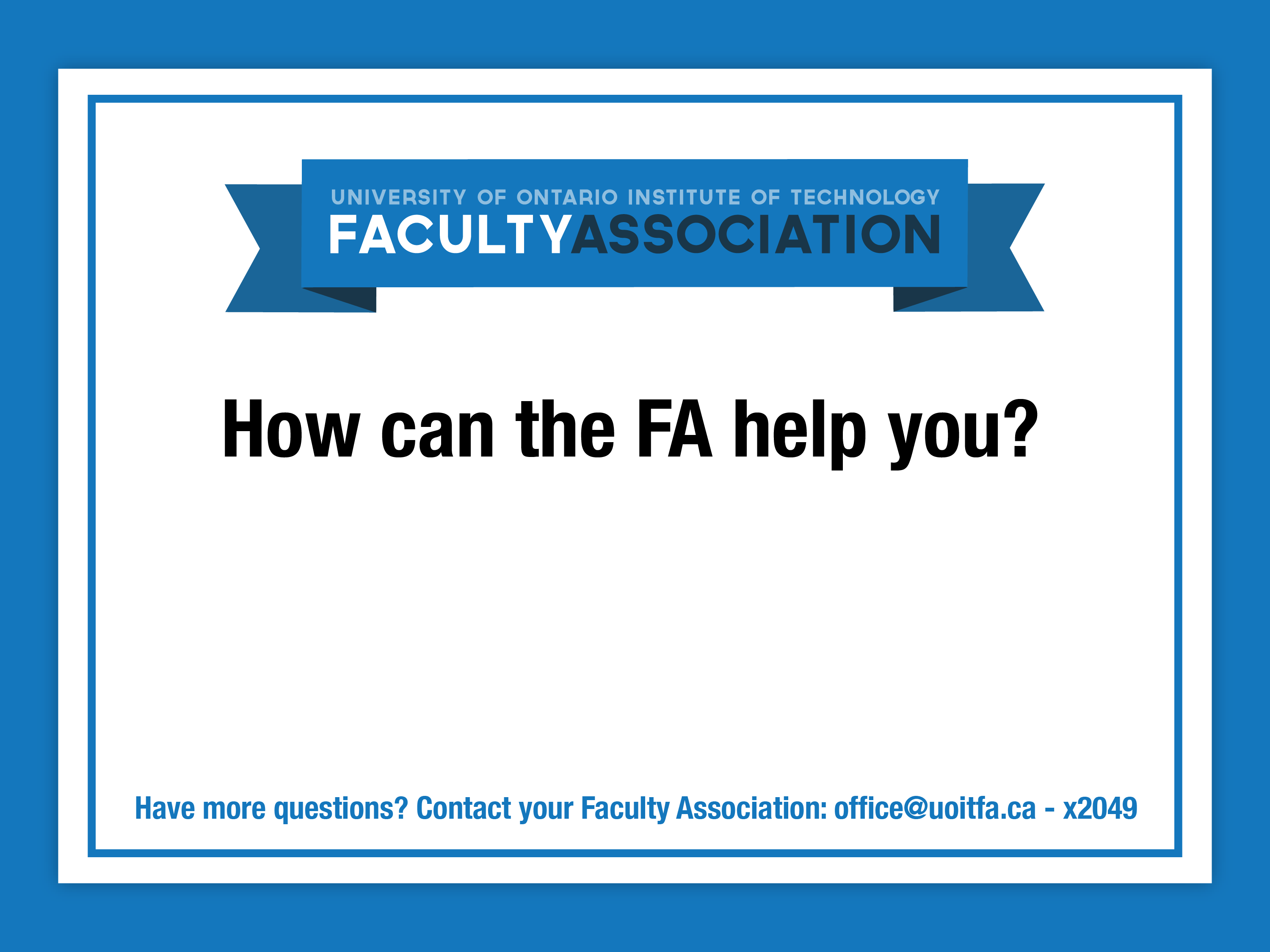 UOITFA Support
Advice
Info about process
Listening ear
Your suggestions? office@uoitfa.ca
What can we do to help?
Advice
Info about process
Listening ear
Contact us at office@uoitfa.ca  

Chelsea Bauer, Executive Assistant
Christine McLaughlin, Executive Director